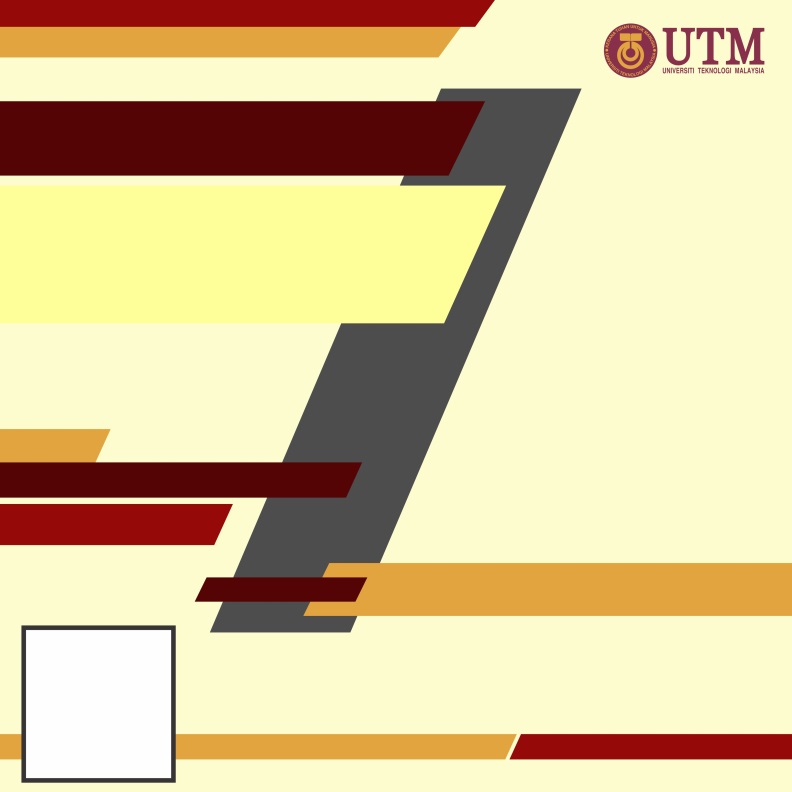 TITLE
Sub Title
Tarikh:
Masa:
Picture
Area
URL
www.utm.my
Platform : Webex
Pengesahan
Kehadiran
Penceramah
Porf. Datuk Ir. Dr. Wahid bin Omar
Booklets range from 4 to 32 pages printed on durable 100lb Book stock and are assembled in-house.  To ensure the pagination is correct, the pages should be provided as single pages, not as spreads. As a standard, all elements, text and images that are not intended to bleed off need to be at least 0.25" from the cut line for safety. Artwork should be provided with at least 0.25" bleed around.
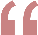 insert 
Qrcode
Anjuran:
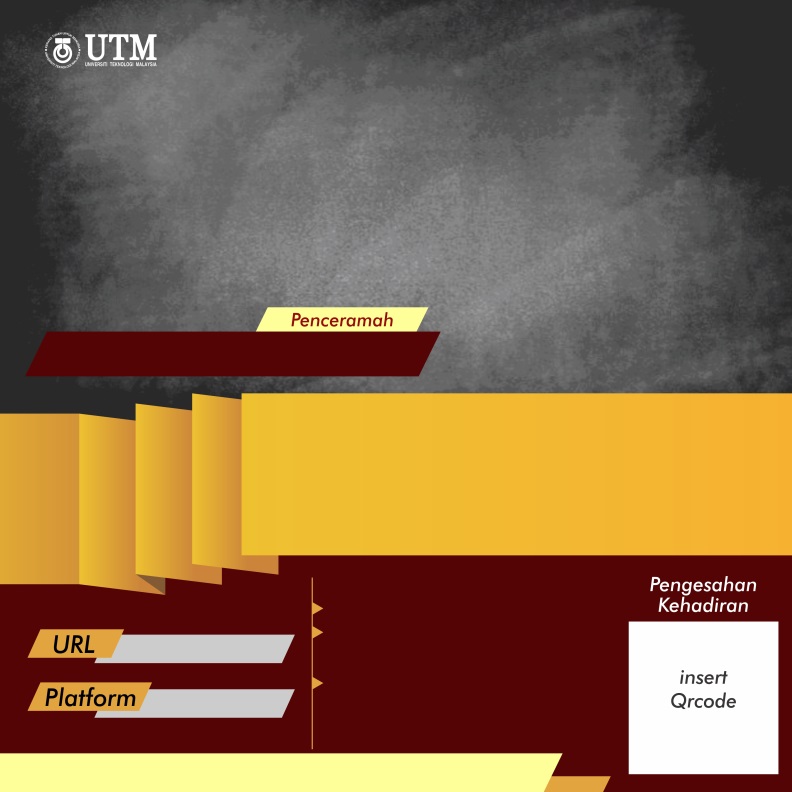 TITLE
Sub Title
Picture
Area
Porf. Datuk Ir. Dr. Wahid bin Omar
Booklets range from 4 to 32 pages printed on durable 100lb Book stock and are assembled in-house.  To ensure the pagination is correct, the pages should be provided as single pages, not as spreads. As a standard, all elements, text and images that are not intended to bleed off need to be at least 0.25" from the cut line for safety. Artwork should be provided with at least 0.25" bleed around.
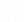 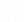 Tarikh:
Masa:

Tempat:
2 Jun 2020
10:00 pagi hingga
1:00 petang
Dewan Sultan 
Iskandar, UTM
www.utm.my
Webex
Anjuran: Pejabat Hal Ehwal Korporat, Universiti Teknologi Malaysia.
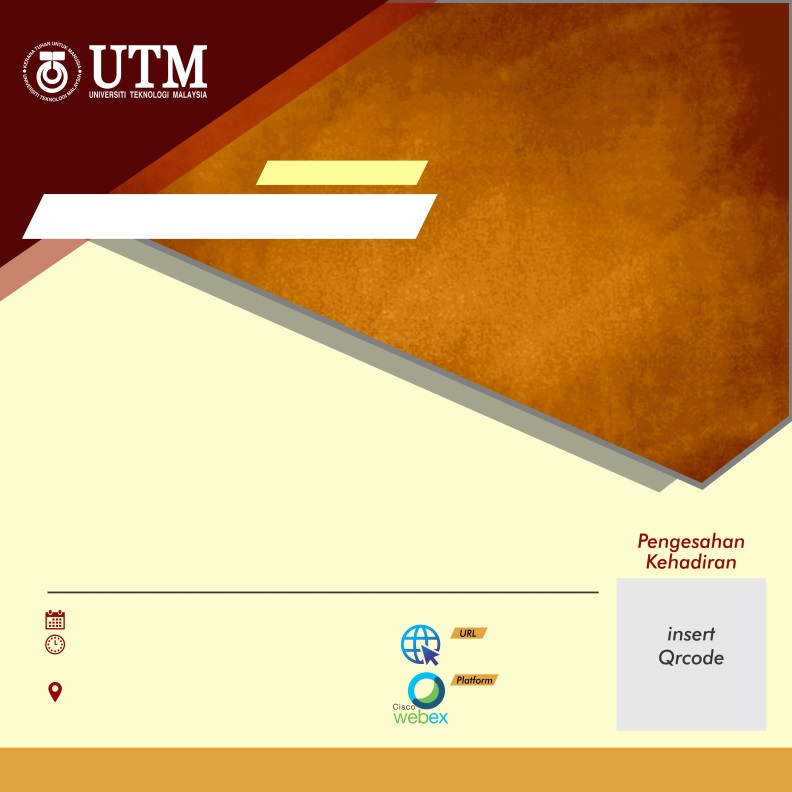 Penceramah
Picture
Area
Porf. Datuk Ir. Dr. Wahid bin Omar
TITLE
Sub Title
Booklets range from 4 to 32 pages printed on durable 100lb Book stock and are assembled in-house.  To ensure the pagination is correct, the pages should be provided as single pages, not as spreads. As a standard, all elements, text and images that are not intended to bleed off need to be at least 0.25" from the cut line for safety. Artwork should be provided with at least 0.25" bleed around.
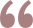 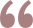 Tarikh:
Masa:

Tempat:
2 Jun 2020
10:00 pagi hingga
1:00 petang
Dewan Sultan 
Iskandar, UTM
www.utm.my
Webex